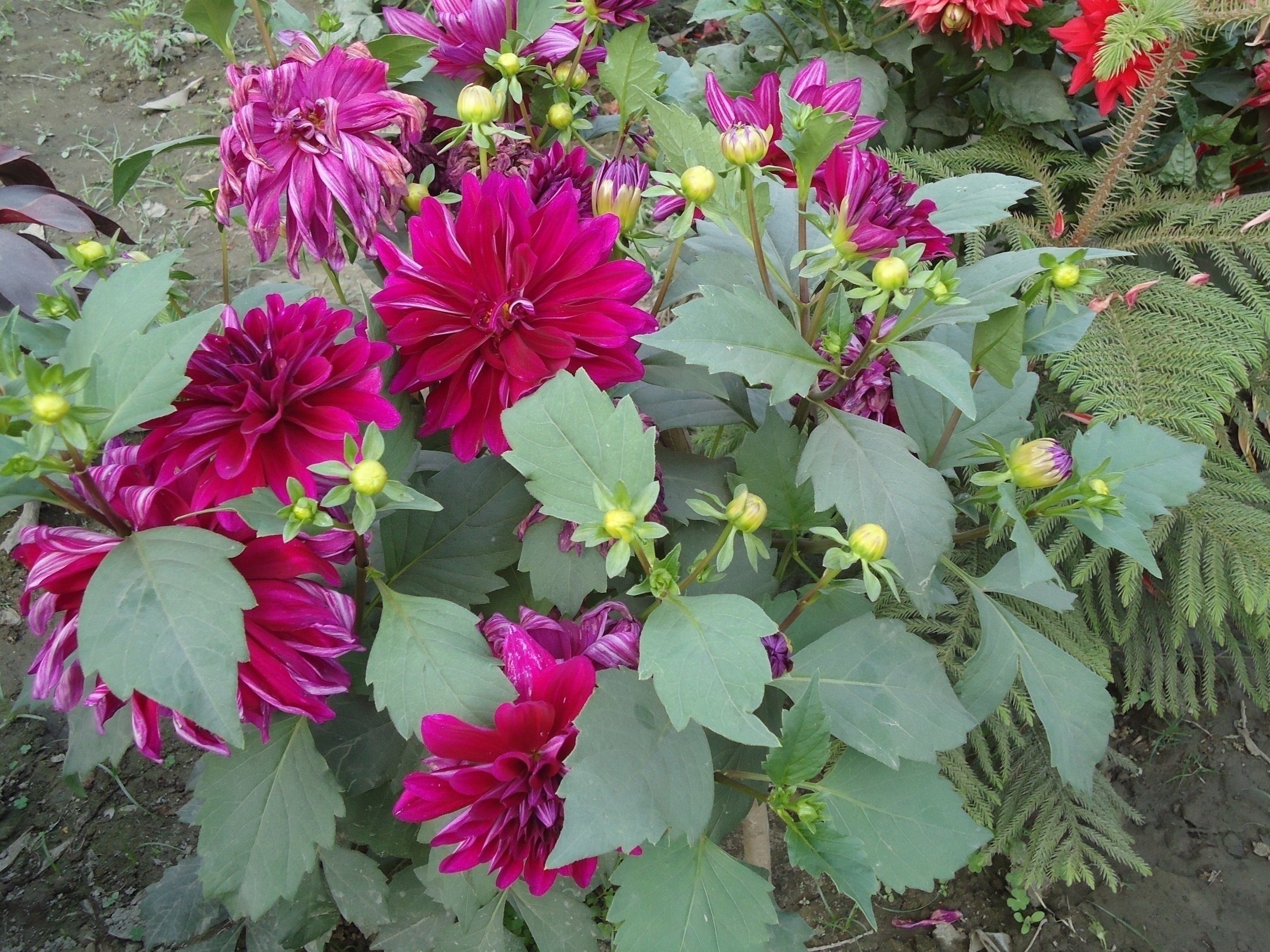 স্বাগতম
পরিচিতি:
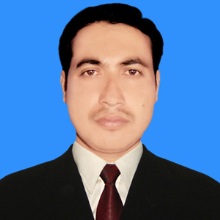 মোহাম্মদ সিদ্দিকুর রহমান
সহকারী প্রধান শিক্ষক  
আলাদিপুর উচ্চ বিদ্যালয় 
রাজবাড়ী সদর,রাজবাড়ী ।
শ্রেণী: দশম
বিষয়: রসায়ন
সাধারণ পাঠ: পরমাণুর গঠন
অধ্যায়: তৃতীয়
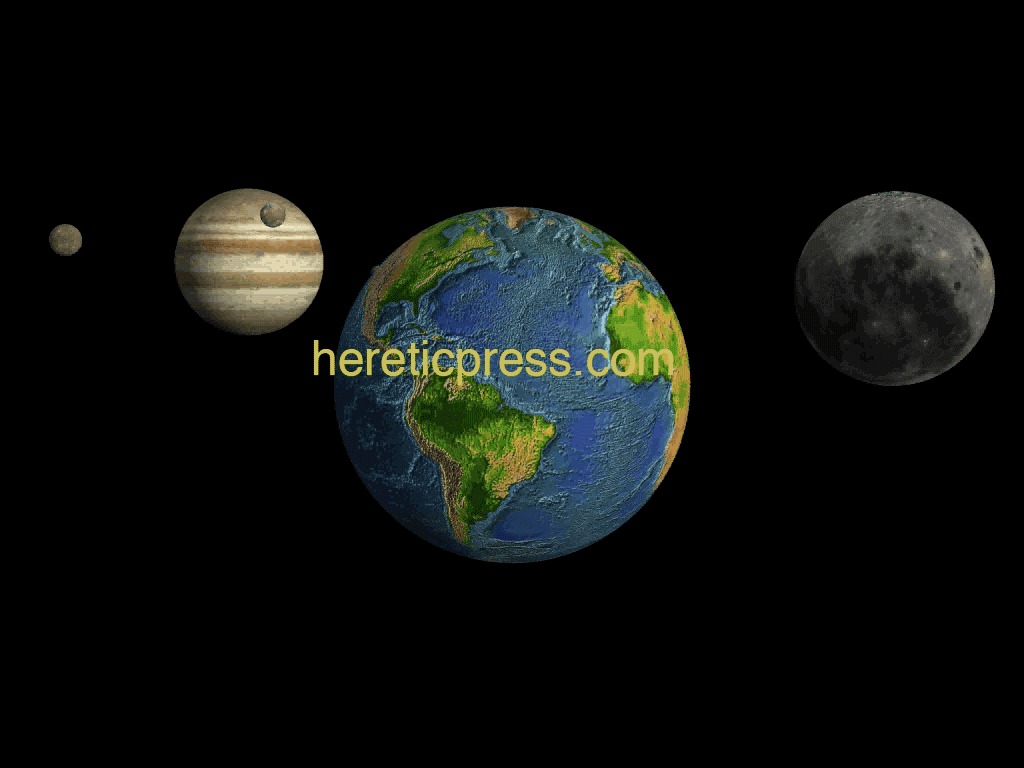 চিত্রটি লক্ষ্য কর:
তোমরা কি দেখছ?
সৌর মডেল
রাদারফোর্ডের পরমাণুর মডেল
শিখন ফল
এই পাঠ শেষে শিক্ষার্থীরা-
মৌলিক কণিকা গুলোর নাম বলতে পারবে।
পরমাণু সম্পর্কে রাদারফোর্ডের মডেল 
   বর্ণনা করতে পারবে।
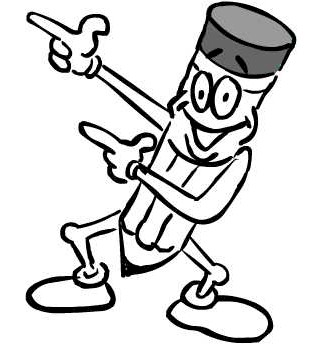 রাদারফোর্ডের পরমাণু মডেলের  সীমাবদ্ধতা      
    ব্যাখ্যা করতে পারবে।
নিউট্রন
পরমাণু
ইলেক্ট্রন
প্রোটন
কক্ষপথ
+
ইলেক্ট্রন
-
নিউট্রন
নিউক্লয়াস
প্রোটন
চিত্র দুইটি ভালভাবে লক্ষ্য কর:
চিত্র দুইটিতে কি কি মিল রয়েছে..?
-
+
সূর্য
সৌরজগৎ
H পরমাণু
-
কেন্দ্রাদিগ বল
+
আকর্ষণ বল
সীমাবদ্ধতা:
+
-
+
সূর্য
-
H পরমাণু
সৌরজগৎ
মূল্যায়ন:
মৌলিক কণিকাগুলো কি কি?
রাদারফোর্ড তার পরমাণু মডেলকে কিসের সাথে তুলনা করেন?
তাড়িতচৌম্বকীয় তত্ত্ব কে আবিষ্কার করেন?
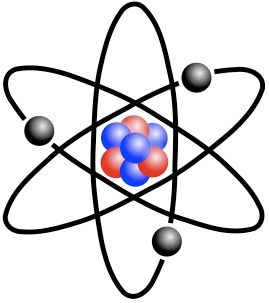 বাড়ীর কাজ:
রাদারফোর্ডের পরমাণু মডেল কতটুকু গ্রহনযোগ্য নিজের ভাষায় লিখ?
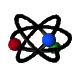 ধন্যবাদ